КРЕСТОВЫЕ ПОХОДЫ
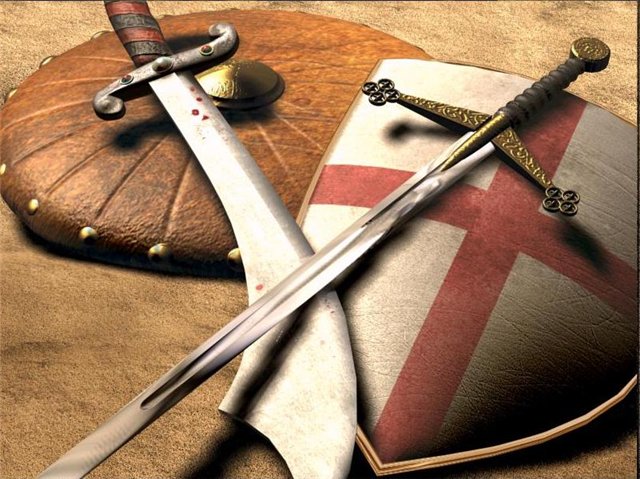 Домашнее заданиеПараграф 16 читать, отвечать на вопросы.Составить кроссворд с новыми изученными понятиями.
город   КЛЕРМОН – 1095 ГОД
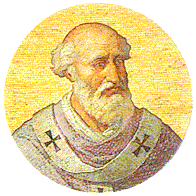 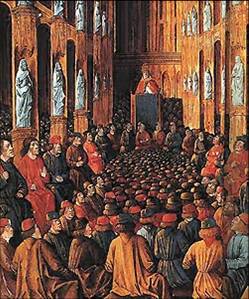 Урбан II
(1035/1042 – 1099) Папа римский
Крестовые походы — походы европейцев в Святую Землю  с целью освободить христианские святыни или помешать мусульманам вновь их захватить;
Крестоносцы — участники Крестовых походов.
Цели и состав   участников крестовых походов
Свобода и земля
Новые владения
Новые богатства
Расширение влияния церкви
Первый крестовый поход.Поход бедноты.
Первый крестовый поход.Поход рыцарей.
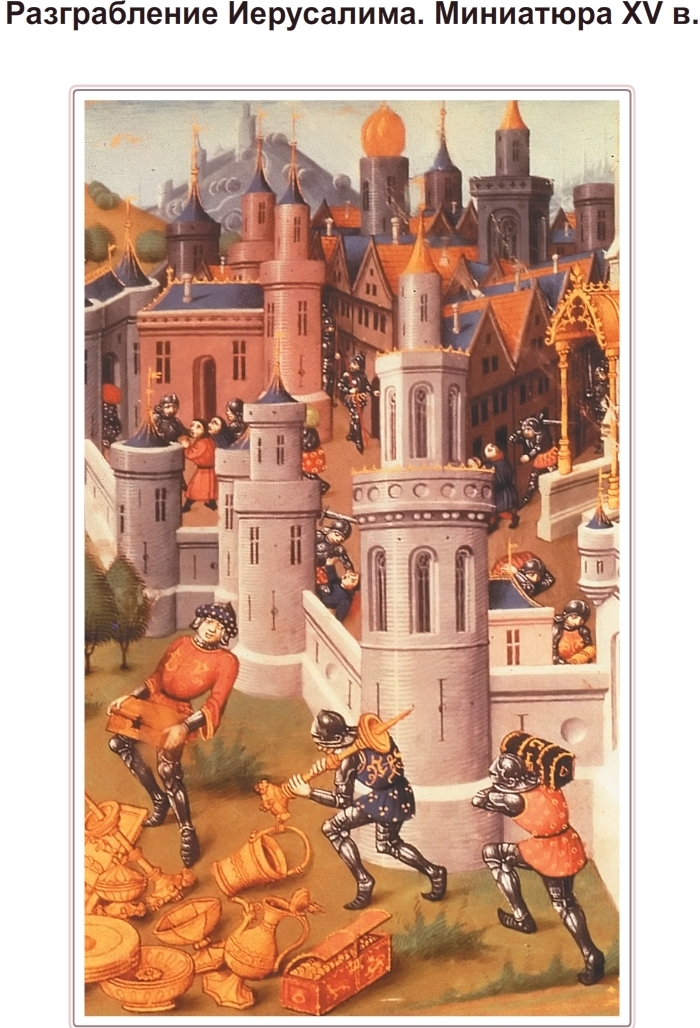 Взятие Иерусалима1099 год
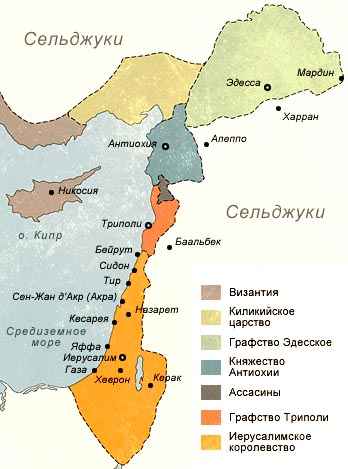 Владения крестоносцев в Малой  Азии
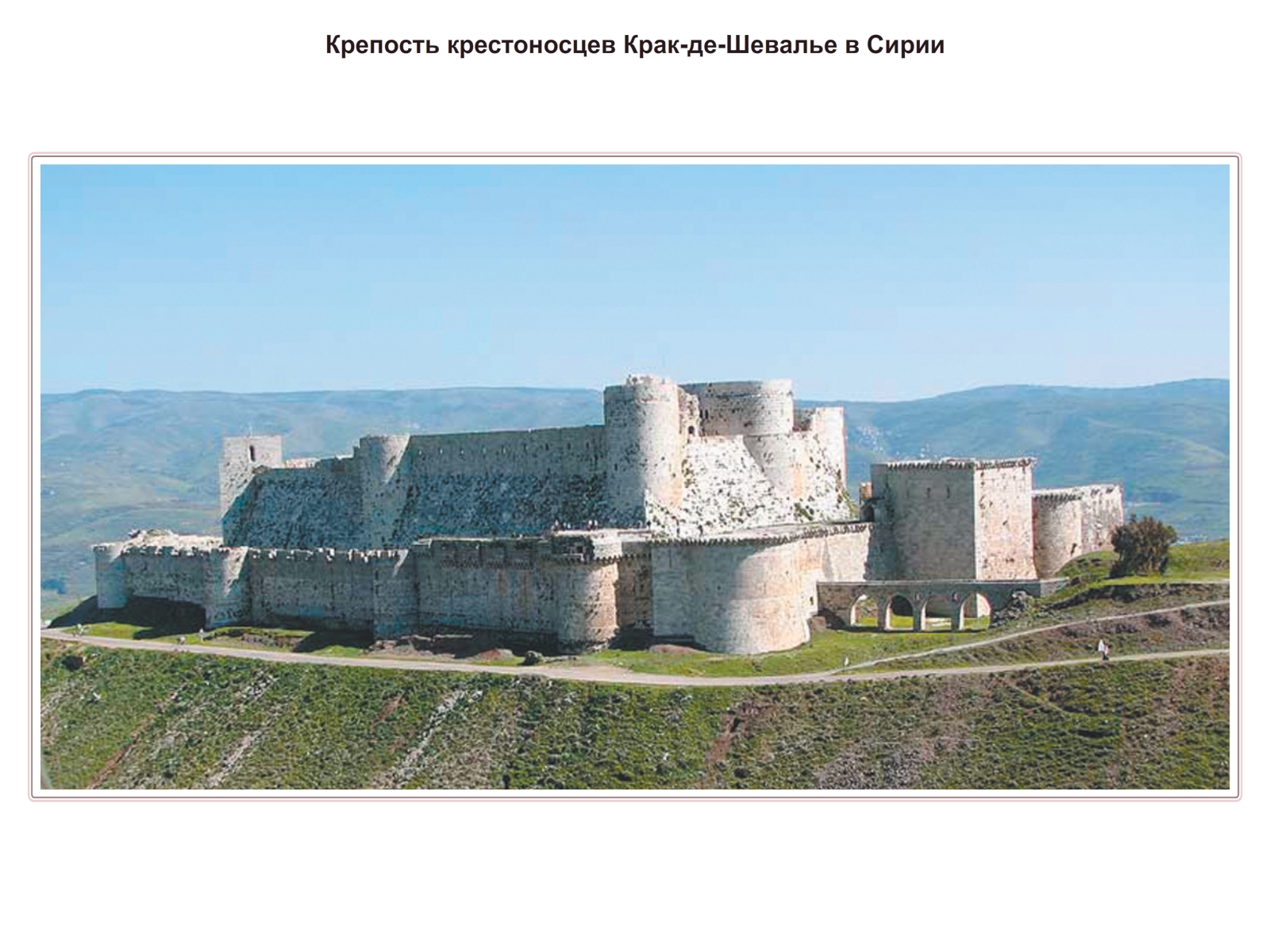 Духовно-рыцарские ордена ( союзы рыцарей)
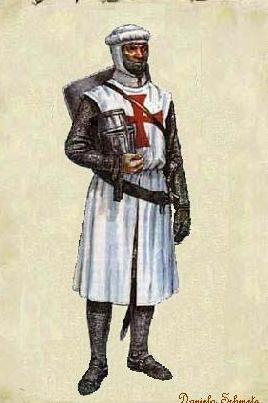 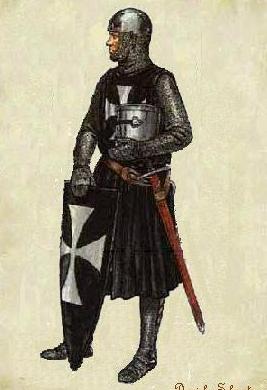 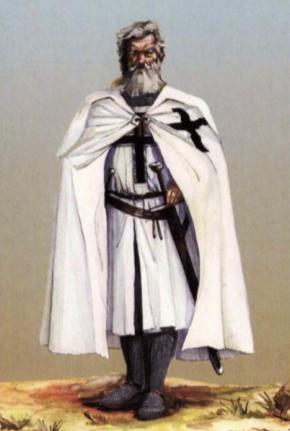 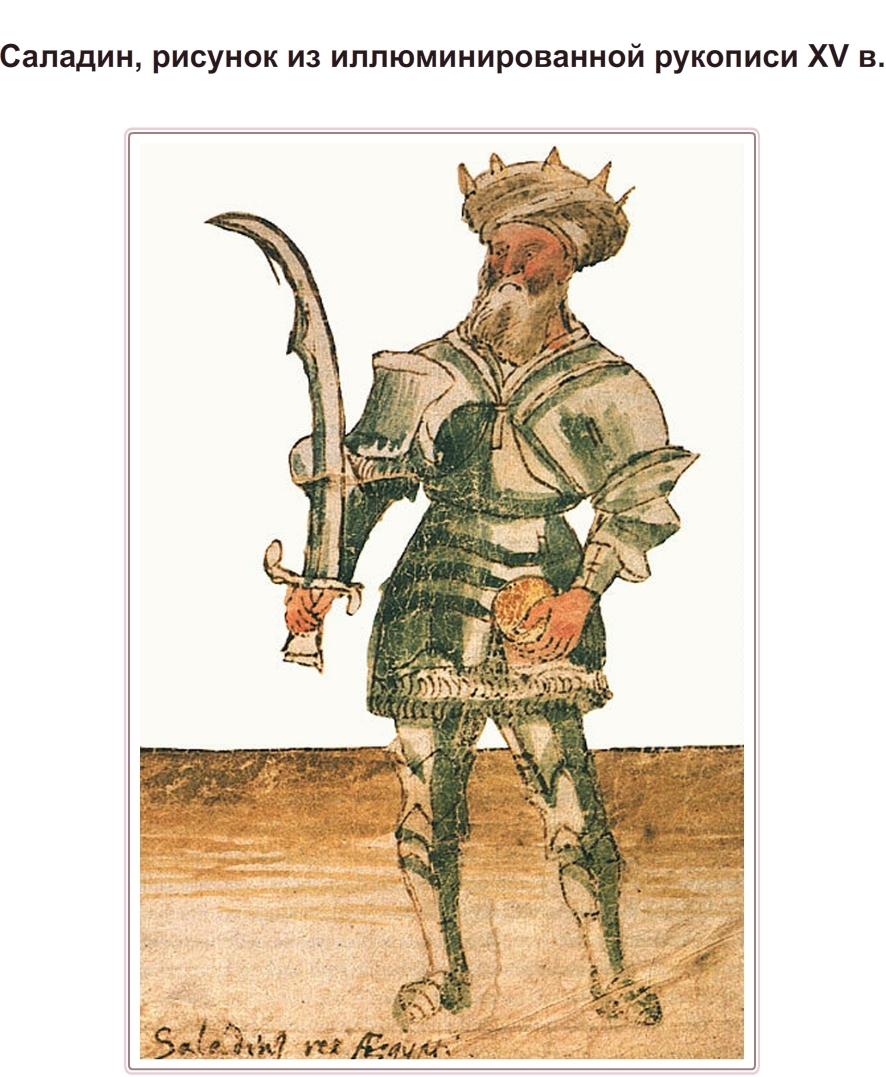 Салах-ад-Дин (Саладин)талантливый правитель и полководец, султан Египта, Сирии и Месопотамии.
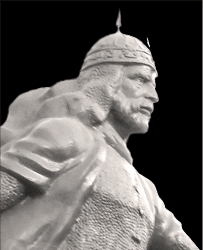 1187 год – 
Взятие
 Иерусалима 
Саладином.
Третий крестовый поход 1189-1192 год
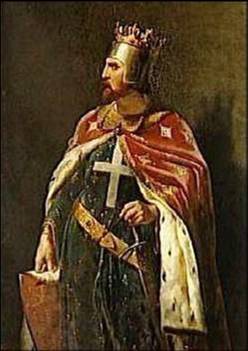 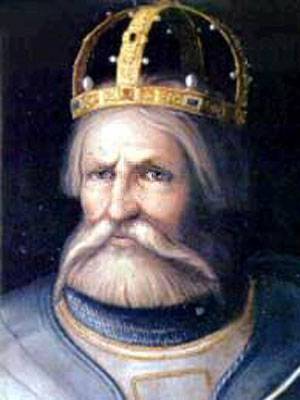 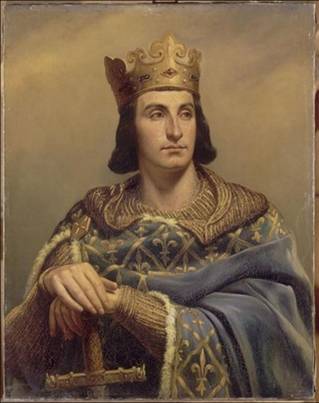 Филипп II Август
Фридрих I Барбаросса
Ричард I 
Львиное Сердце
Четвертый  крестовый поход 1202-1204  год
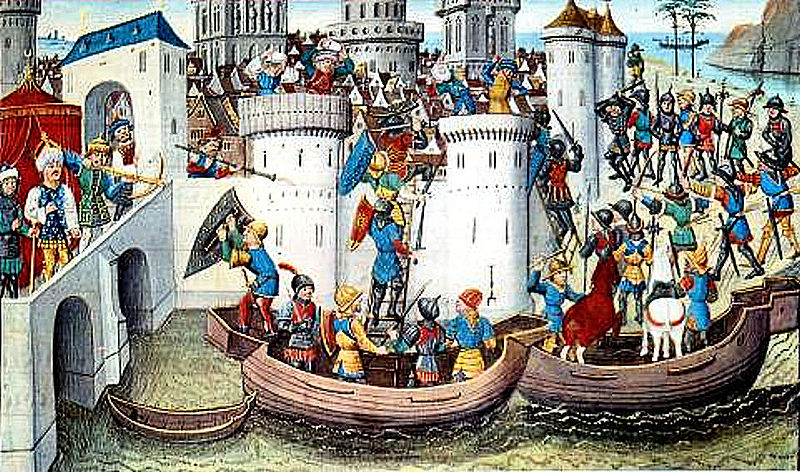 1212 год – поход детей.
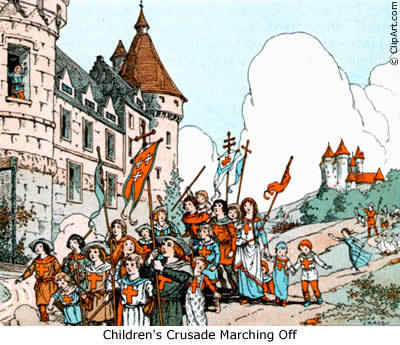 Результаты крестовых походов:-жертвы и разрушения;-гибель памятников культуры;-усиление вражды между католиками и православными;-укрепление торговых связей между Азией и Европой;-установление контактов между Востоком и Западом, восприятию мусульманской культуры, науки и технических достижений.
-Крестовые походы- это….;-Крестоносцы – это ….;-первый крестовый поход продолжался …..;- Урбан II – это ….;- Саладин – это ….?;- рыцарский орден – это ….?;- четвертый поход был направлен против …..?;- в 1212 состоялся поход ……. на Иерусалим.